Alat Laboratorium Klinik Lanjut
Teori
Blood Coagulant Analyzer
Basuki Rahmat
Pengertian :
Coagulation analyzer atau blood coagulation analyzer adalah peralatan yang dapat mengukur kuantitas faktor-faktor yang berperan pada proses hemostasis.
Alat ini digunakan terutama untuk mendeteksi kelainan pada pembekuan darah yang berhubungan dengan penyakit tromboembolitik, trombositopenia, fungsi hati yang buruk, hemofilia, penyakit von Willebrand, dan kondisi lain
Coagulation analyzer juga digunakan untuk mengamati efek obat, seperti heparin, antikoagulan oral, zat-zat trombolitik, dan agen anti trombosit pada seluruh komponen darah, serta mengamati efek terapi komponen darah.
Prinsip Kerja :
Prinsip kerja pengukuran dengan metode deteksi mekanik atau kimia ini adalah dengan menginkubasi plasma darah dalam jumlah tertentu serta periode waktu tertentu, lalu dicampur dengan reagen sehingga terjadi proses pembekuan, yang dideteksi melalui terbentuknya fibrin.
Metode Yang Digunakan :
Deteksi mekanik
Deteksi optik
Amperometric detection
Deteksi mekanik:
Elektromekanis, pengukuran dilakukan berdasarkan perubahan besaran arus oleh serat fibrin
Sebuah probe dua elektroda dengan arus yang mengalir diantara keduanya dimasukkan ke dalam wadah berisi plasma dan reagen. Terbentuknya fibrin di antara elektroda akan merubah besaran arus yang mengalir di antara kedua elektroda tersebut (fibrometer)
Elektromagnetomekanis, pengukuran dilakukan berdasarkan peningkatan viskositas plasma saat fibrin terbentuk
Osilasi dari bola logam di dalam kuvet yang berada pada medan elektromagnetik diamati. Saat pembekuan plasma terjadi, pergerakan bola akan melambat dan digunakan sebagai titik akhir pengukuran.
Contoh Jumlah Sampel yang dibutuhkan dalam metode deteksi Mekanik/kimia
Deteksi optik:
Fotooptis, pengukuran dilakukan berdasarkan fenomena cahaya yang terhambur oleh formasi serat fibrin
Saat pembekuan terjadi, campuran menjadi lebih padat dan secara optik akan terjadi pengurangan jumlah cahaya yang masuk ke detektor sensitif cahaya (photo-sensitive). Pengurangan atau perubahan pada cahaya yang terdeteksi digunakan sebagai titik akhir pengukuran.
Fotometrik, pengukuran dilakukan berdasarkan absorbansi (densitas optik) dari cahaya monokromatik (menggunakan filter) yang melewati kuvet saat reaksi. Cahaya yang ditransmisikan diukur dan dikonversi menjadi absorbansi yang sebanding dengan konsentrasi zat yang diukur.
Amperometric detection :
Amperometric detection adalah metode deteksi yang menggunakan pengukuran elektrokimia dari prothrombin time setelah aktivasi koagulasi darah dengan thromboplastin rekombinan dari manusia. Secara sederhana, darah yang bereaksi dengan bahan kimia pada test strip akan menghasilkan sedikit arus listrik yang digunakan untuk mengukur waktu pembekuan darah.
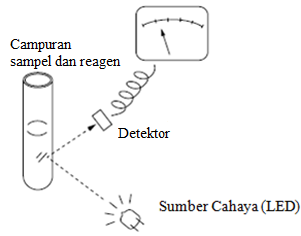 Skema sistem deteksi optik
Cahaya yang diemisikan oleh sumber cahaya mencapai campuran sampel dan reagen. Cahaya terhambur yang dihasilkan akan diterima oleh photodiode, yang kemudian mengkonversi cahaya menjadi sinyal elektrik. Sinyal ini disimpan dan dihitung menggunakan komputer mikro untuk mendapatkan waktu koagulasi
Untuk mengetahui hubungan antara koagulasi darah dan cahaya terhambur, dapat dilakukan pemeriksaan dengan langkah-langkah sebagai berikut:

Tambahkan reagen yang telah diinkubasi ke plasma yang juga telah diinkubasi dalam jangka waktu tertentu.
Sesaat setelah reagen ditambahkan, cahaya terhambur lemah dan hampir tidak ada perubahan pada sediaan.
Saat reaksi mulai berlangsung, serat fibrin mulai terbentuk. Pada saat yang sama, sediaan menjadi keruh sehingga terdeteksi peningkatan yang tajam pada intensitas cahaya terhambur.
Setelah proses koagulasi selesai, peningkatan intensitas hilang dan menjadi stabil pada level tertentu.
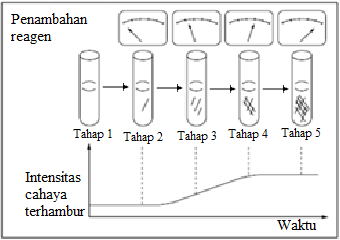 Waktu koagulasi darah dan intensitas cahaya terhambur
Coagulation analyzer yang beredar di pasar memiliki kelebihan yang berbeda.
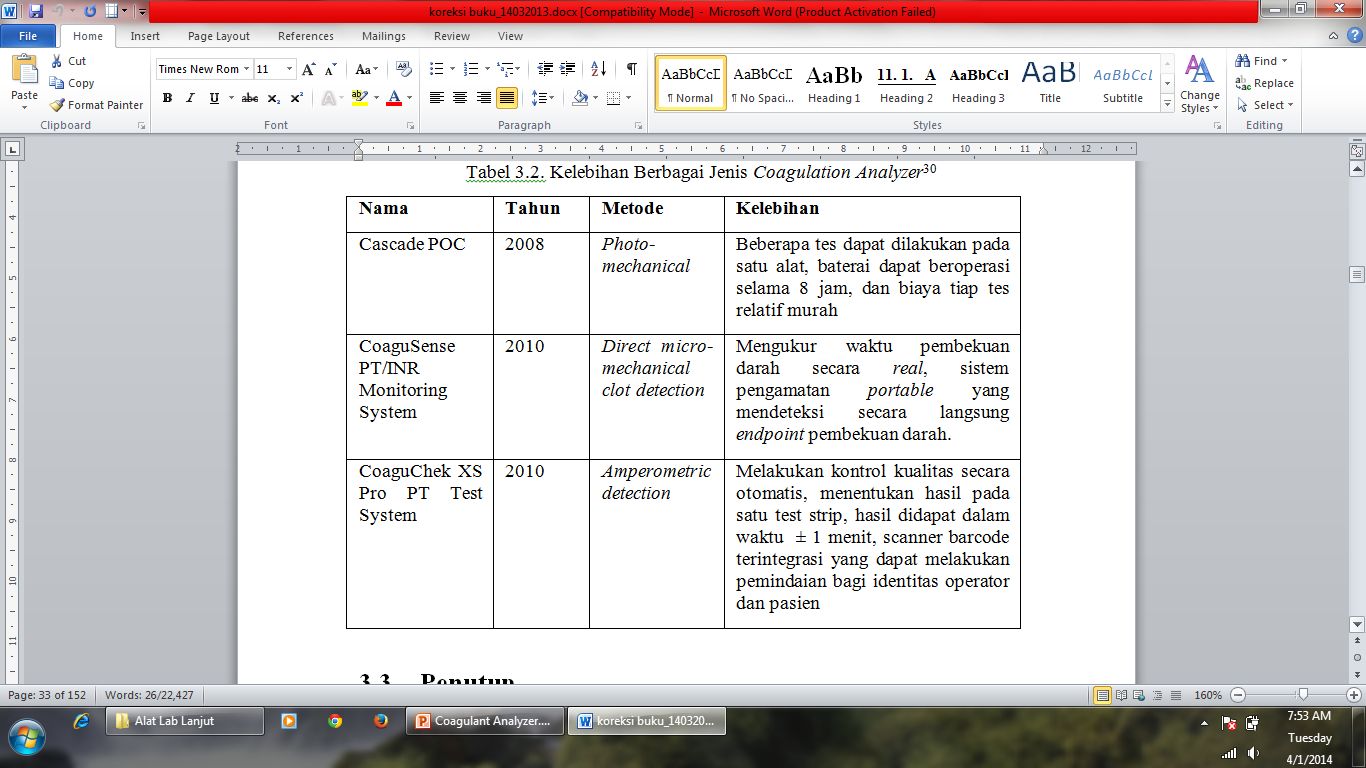 Definisi :
Hemostasis: keadaan seimbang antara faktor pembekuan dan faktor fibrinolitik hingga darah tetap mengalir. Defisiensi faktor pembekuan dapat menyebabkan perdarahan dan defisiensi faktor fibrinolitik dapat menyebabkan trombosis. Dalam kasus terjadinya luka, hemostasis adalah mekanisme untuk menghentikan dan mencegah perdarahan.
Fibrinogen (Fbg): tes yang dipakai untuk mengukur kadar (kuantitas) fibrinogen.